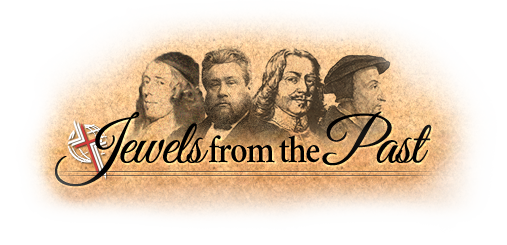 Prayer is an offering up of our desires unto God,
Prayer is an offering up of our desires unto God, for things agreeable to His will,
Prayer is an offering up of our desires unto God, for things agreeable to His will, in the name of Christ,
Prayer is an offering up of our desires unto God, for things agreeable to His will, in the name of Christ, with confession of our sins,
Prayer is an offering up of our desires unto God, for things agreeable to His will, in the name of Christ, with confession of our sins, and thankful acknowledgment of His mercies.
Westminster Shorter Catechism (1647)
Wesley’s edition wasn’t published separately.  It first appeared in vol. 14 of his A CHRISTIAN LIBRARY: CONSISTING OF
EXTRACTS FROM AND ABRIDGMENTS OF THE CHOICEST PIECES
OF PRACTICAL DIVINITY WHICH HAVE BEEN PUBLISHED IN THE ENGLISH TONGUE. IN THIRTY VOLUMES:
FIRST PUBLISHED IN 175O, IN FIFTY VOLUMES, DUODECIMO.
BY JOHN WESLEY, MA. LATE FELLOW OF LINCOLN COLLEGE, OXFORD.
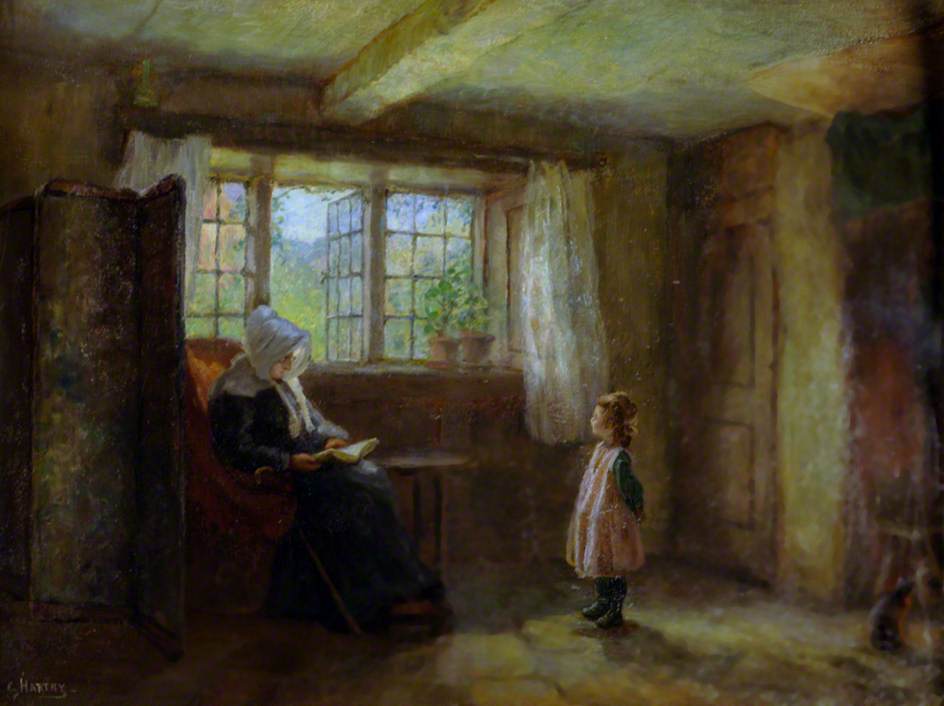 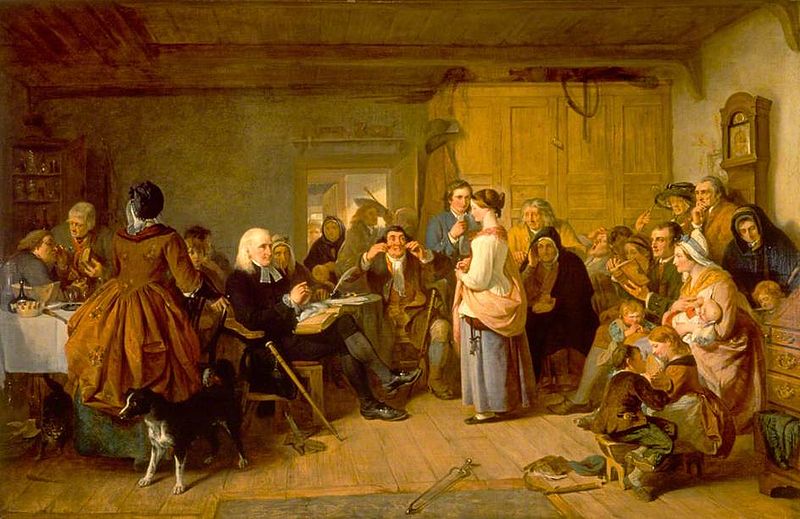 Westminster Shorter Catechism (1647)
A Baptist Catechism (Keach’s; 1677)
Wesley’s edition wasn’t published separately.  It first appeared in vol. 14 of his A CHRISTIAN LIBRARY: CONSISTING OF
EXTRACTS FROM AND ABRIDGMENTS OF THE CHOICEST PIECES
OF PRACTICAL DIVINITY WHICH HAVE BEEN PUBLISHED IN THE ENGLISH TONGUE. IN THIRTY VOLUMES:
FIRST PUBLISHED IN 175O, IN FIFTY VOLUMES, DUODECIMO.
BY JOHN WESLEY, MA. LATE FELLOW OF LINCOLN COLLEGE, OXFORD.
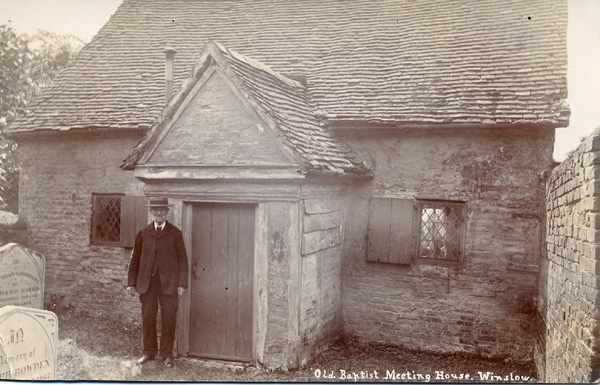 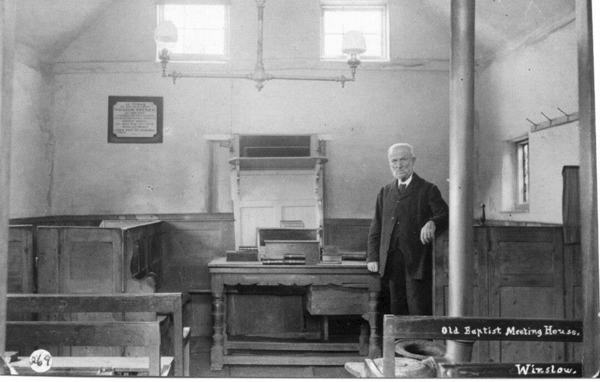 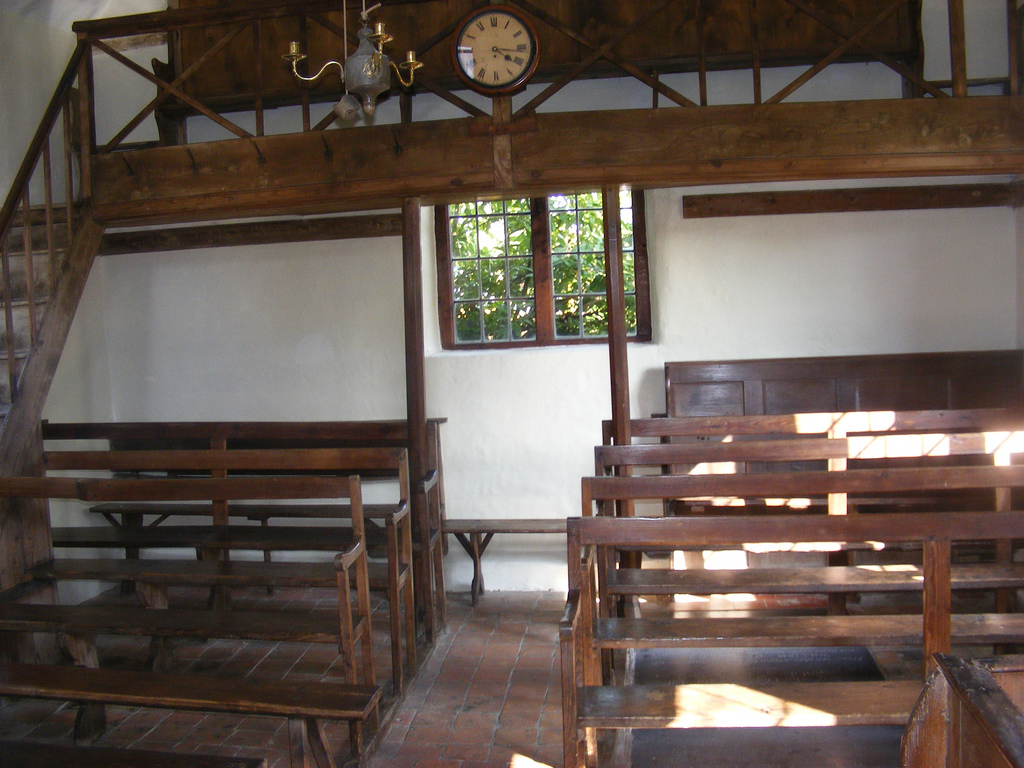 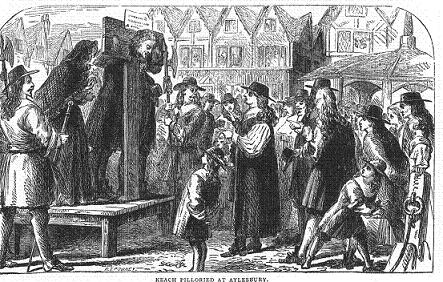 Westminster Shorter Catechism (1647)
A Baptist Catechism (Keach’s; 1677)
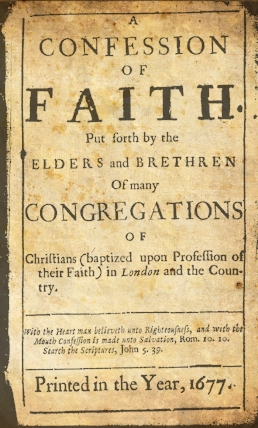 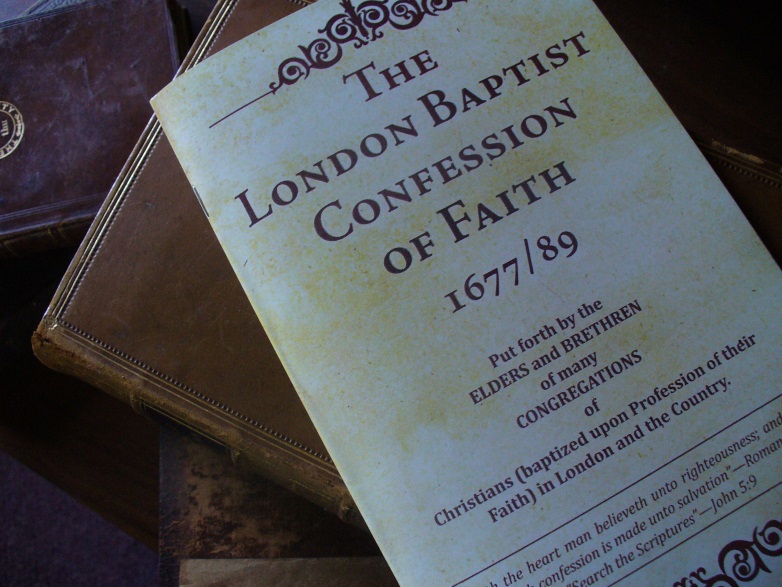 Wesley’s edition wasn’t published separately.  It first appeared in vol. 14 of his A CHRISTIAN LIBRARY: CONSISTING OF
EXTRACTS FROM AND ABRIDGMENTS OF THE CHOICEST PIECES
OF PRACTICAL DIVINITY WHICH HAVE BEEN PUBLISHED IN THE ENGLISH TONGUE. IN THIRTY VOLUMES:
FIRST PUBLISHED IN 175O, IN FIFTY VOLUMES, DUODECIMO.
BY JOHN WESLEY, MA. LATE FELLOW OF LINCOLN COLLEGE, OXFORD.
Westminster Shorter Catechism (1647)
A Baptist Catechism (Keach’s; 1677)
Philadelphia Baptist Association (1742)
        --Revised the 1689 London Confession
        --Reprinted Keach’s Catechism
Wesley’s edition wasn’t published separately.  It first appeared in vol. 14 of his A CHRISTIAN LIBRARY: CONSISTING OF
EXTRACTS FROM AND ABRIDGMENTS OF THE CHOICEST PIECES
OF PRACTICAL DIVINITY WHICH HAVE BEEN PUBLISHED IN THE ENGLISH TONGUE. IN THIRTY VOLUMES:
FIRST PUBLISHED IN 175O, IN FIFTY VOLUMES, DUODECIMO.
BY JOHN WESLEY, MA. LATE FELLOW OF LINCOLN COLLEGE, OXFORD.
Westminster Shorter Catechism (1647)
A Baptist Catechism (Keach’s; 1677)
Philadelphia Baptist Association (1742)
Wesley’s Edition of the Shorter Catech. (1750)
Wesley’s edition wasn’t published separately.  It first appeared in vol. 14 of his A CHRISTIAN LIBRARY: CONSISTING OF
EXTRACTS FROM AND ABRIDGMENTS OF THE CHOICEST PIECES
OF PRACTICAL DIVINITY WHICH HAVE BEEN PUBLISHED IN THE ENGLISH TONGUE. IN THIRTY VOLUMES:
FIRST PUBLISHED IN 175O, IN FIFTY VOLUMES, DUODECIMO.
BY JOHN WESLEY, MA. LATE FELLOW OF LINCOLN COLLEGE, OXFORD.
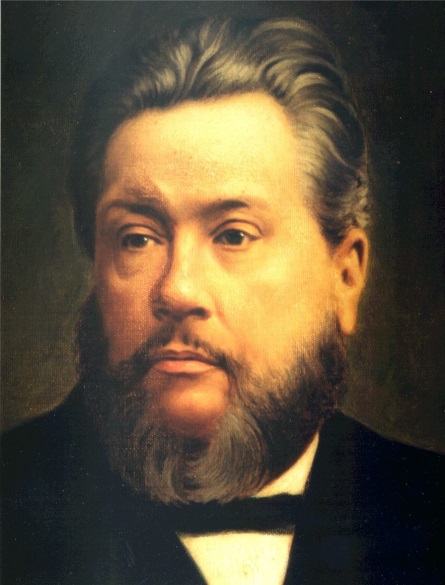 This ancient document is a most excellent epitome of the things most surely believed among us.
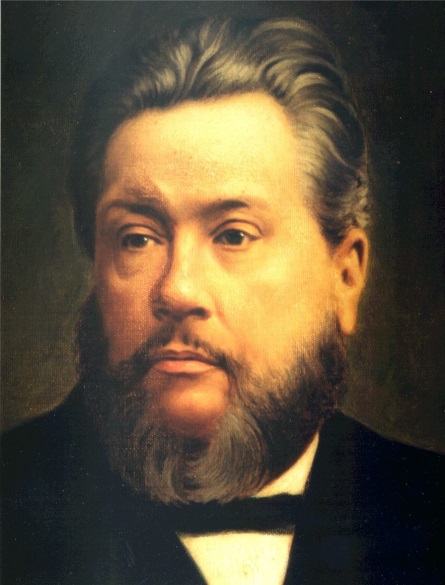 This little volume is not issued as an authoritative rule, or code of faith, whereby ye are to be fettered,
Wesley’s edition wasn’t published separately.  It first appeared in vol. 14 of his A CHRISTIAN LIBRARY: CONSISTING OF
EXTRACTS FROM AND ABRIDGMENTS OF THE CHOICEST PIECES
OF PRACTICAL DIVINITY WHICH HAVE BEEN PUBLISHED IN THE ENGLISH TONGUE. IN THIRTY VOLUMES:
FIRST PUBLISHED IN 175O, IN FIFTY VOLUMES, DUODECIMO.
BY JOHN WESLEY, MA. LATE FELLOW OF LINCOLN COLLEGE, OXFORD.
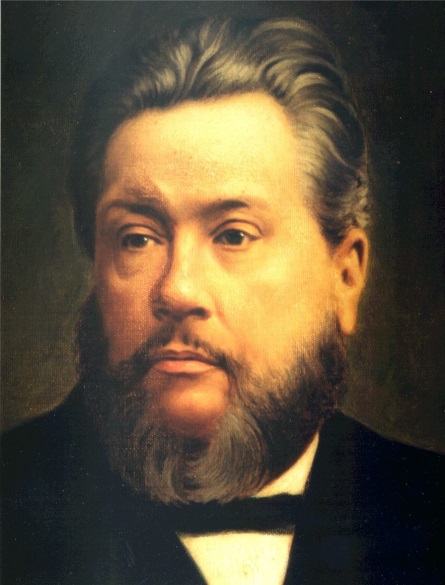 This little volume is not issued as an authoritative rule, or code of faith, whereby ye are to be fettered, but as an assistance to you in controversy,
Wesley’s edition wasn’t published separately.  It first appeared in vol. 14 of his A CHRISTIAN LIBRARY: CONSISTING OF
EXTRACTS FROM AND ABRIDGMENTS OF THE CHOICEST PIECES
OF PRACTICAL DIVINITY WHICH HAVE BEEN PUBLISHED IN THE ENGLISH TONGUE. IN THIRTY VOLUMES:
FIRST PUBLISHED IN 175O, IN FIFTY VOLUMES, DUODECIMO.
BY JOHN WESLEY, MA. LATE FELLOW OF LINCOLN COLLEGE, OXFORD.
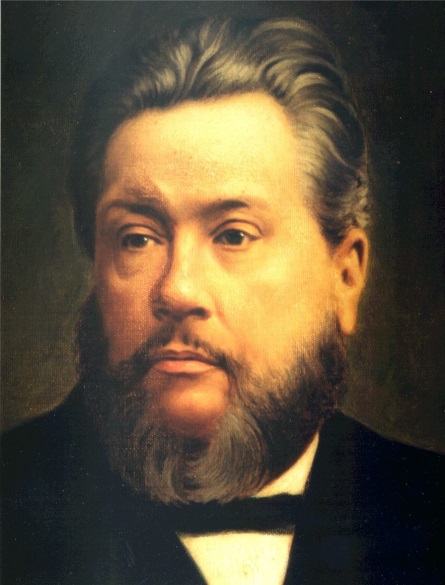 This little volume is not issued as an authoritative rule, or code of faith, whereby ye are to be fettered, but as an assistance to you in controversy, a confirmation in faith,
Wesley’s edition wasn’t published separately.  It first appeared in vol. 14 of his A CHRISTIAN LIBRARY: CONSISTING OF
EXTRACTS FROM AND ABRIDGMENTS OF THE CHOICEST PIECES
OF PRACTICAL DIVINITY WHICH HAVE BEEN PUBLISHED IN THE ENGLISH TONGUE. IN THIRTY VOLUMES:
FIRST PUBLISHED IN 175O, IN FIFTY VOLUMES, DUODECIMO.
BY JOHN WESLEY, MA. LATE FELLOW OF LINCOLN COLLEGE, OXFORD.
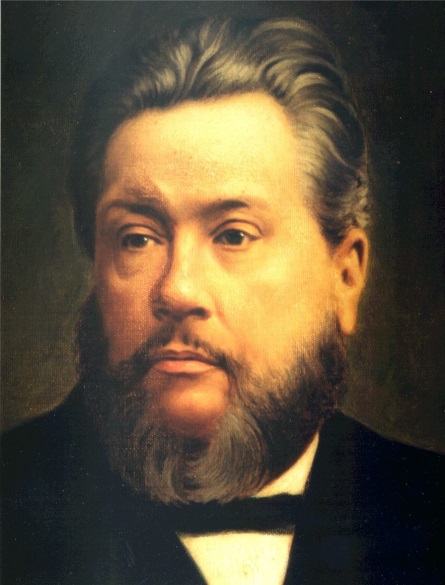 This little volume is not issued as an authoritative rule, or code of faith, whereby ye are to be fettered, but as an assistance to you in controversy, a confirmation in faith, and as a means of edification in righteousness.
Wesley’s edition wasn’t published separately.  It first appeared in vol. 14 of his A CHRISTIAN LIBRARY: CONSISTING OF
EXTRACTS FROM AND ABRIDGMENTS OF THE CHOICEST PIECES
OF PRACTICAL DIVINITY WHICH HAVE BEEN PUBLISHED IN THE ENGLISH TONGUE. IN THIRTY VOLUMES:
FIRST PUBLISHED IN 175O, IN FIFTY VOLUMES, DUODECIMO.
BY JOHN WESLEY, MA. LATE FELLOW OF LINCOLN COLLEGE, OXFORD.
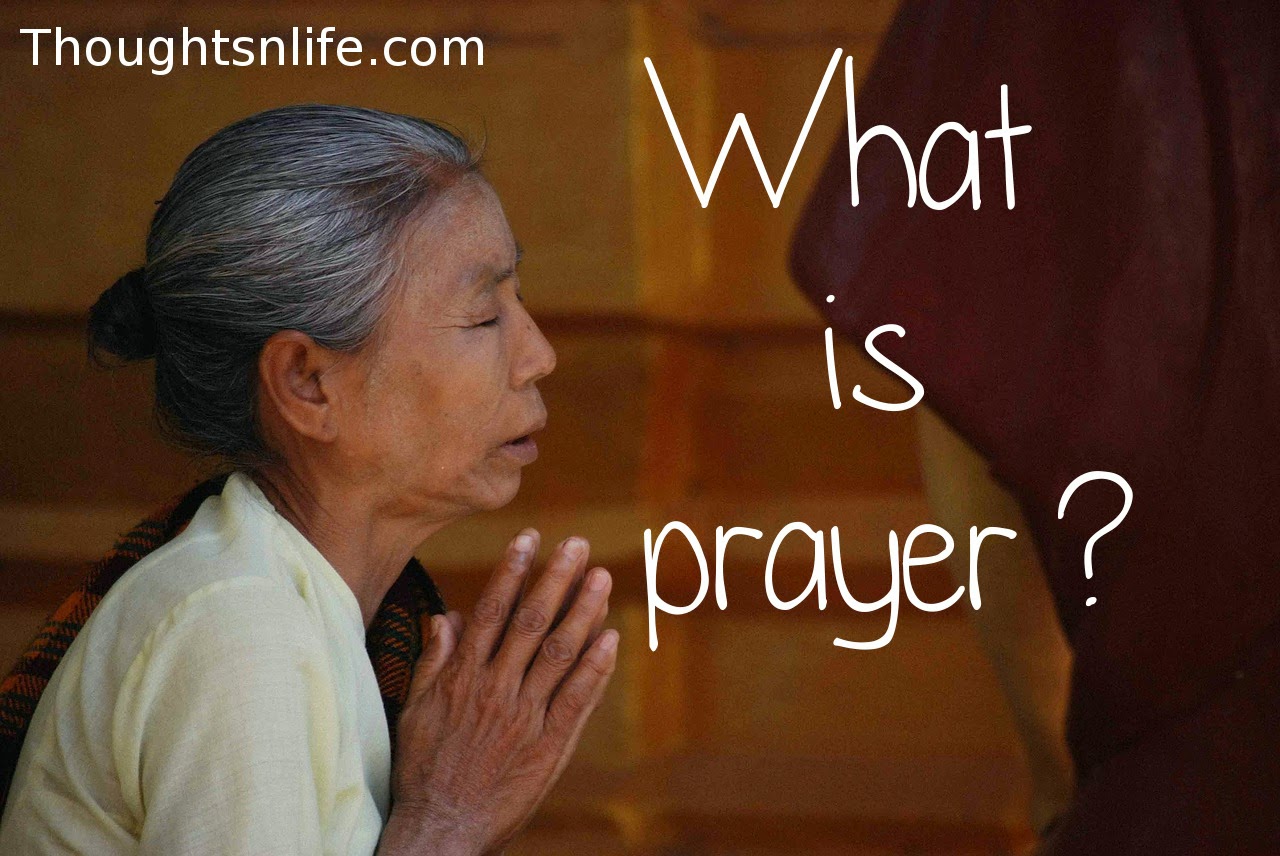 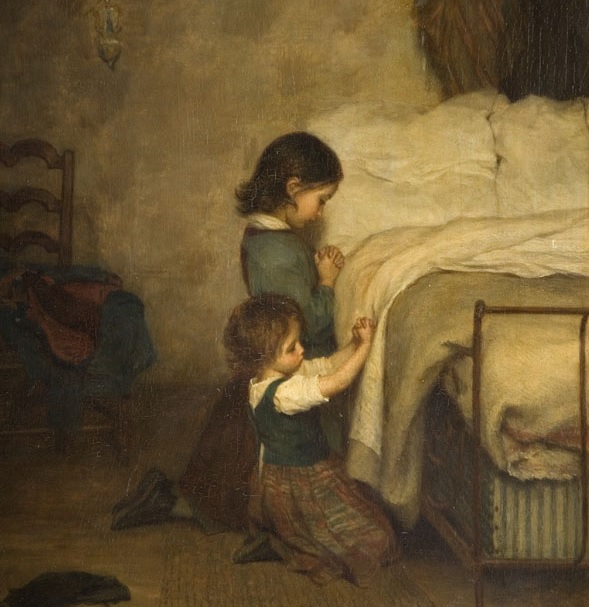 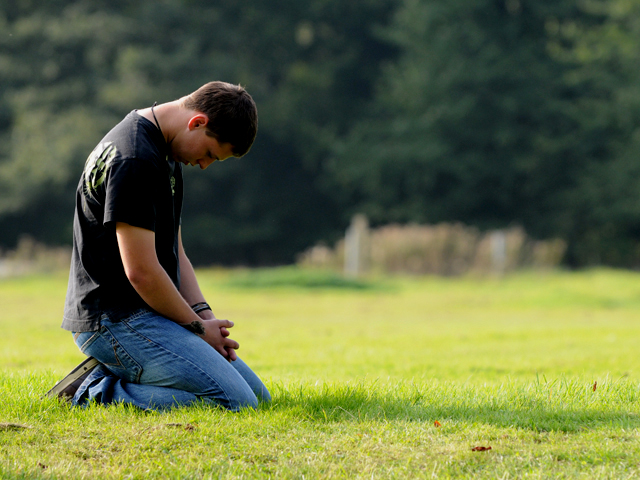 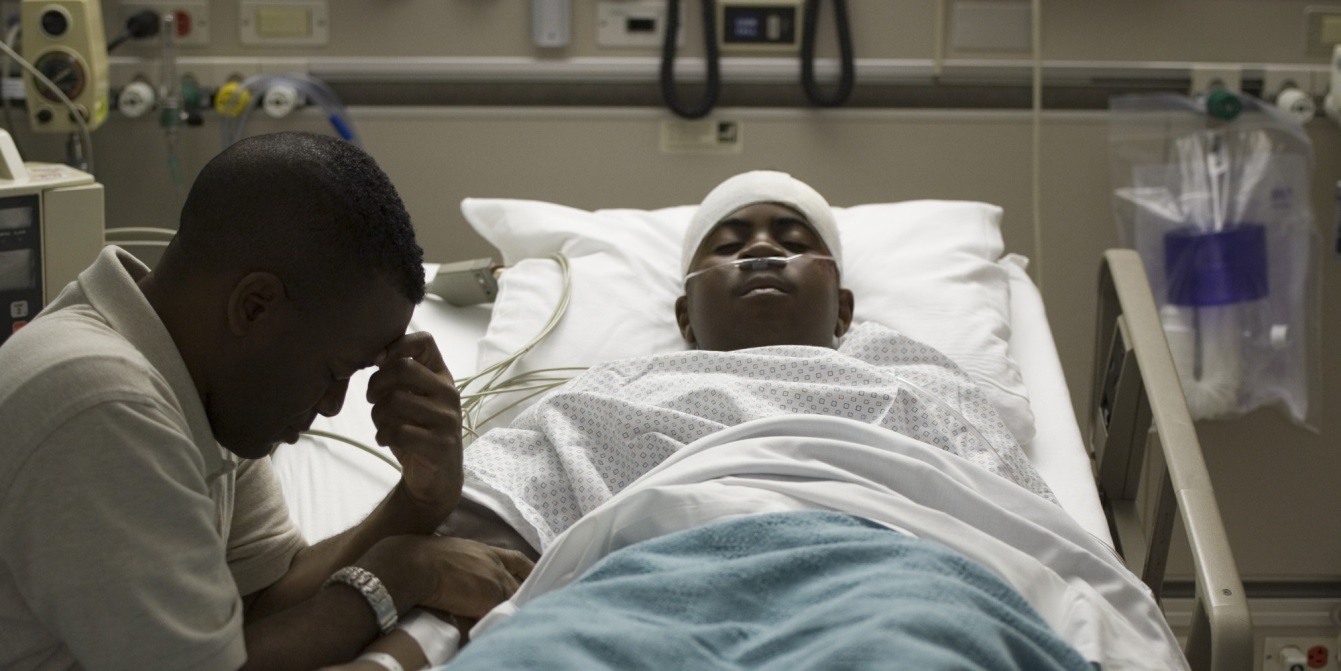 A sincere, sensible, affectionate pouring out of the soul to God in the name of Christ, for what God hath promised.
			--Instruction for the Ignorant
				     (John Bunyan, 1675)
Prayer is an offering up of our desires unto God, for things agreeable to His will, in the name of Christ, with confession of our sins, and thankful acknowledgment of His mercies. 
	A sincere, sensible, affectionate pouring out of the soul to God in the name of Christ, for what God hath promised.
Prayer is an offering up of our desires unto God, for things agreeable to His will, in the name of Christ, with confession of our sins, and thankful acknowledgment of His mercies. 
	A sincere, sensible, affectionate pouring out of the soul to God in the name of Christ, for what God hath promised.
Prayer is an offering up of our desires unto God, for things agreeable to His will, in the name of Christ, with confession of our sins, and thankful acknowledgment of His mercies. 
	A sincere, sensible, affectionate pouring out of the soul to God in the name of Christ, for what God hath promised.
Prayer is an offering up of our desires unto God, for things agreeable to His will, in the name of Christ, with confession of our sins, and thankful acknowledgment of His mercies. 
	A sincere, sensible, affectionate pouring out of the soul to God in the name of Christ, for what God hath promised.
Q. What is prayer?
 A. Prayer is an offering up our desires to God, by the assistance of the Holy Spirit, for things agreeable to his will, in the name of Christ, believing, with confession of our sins, and thankful acknowledgments of his mercies.
	
		--The Charleston Association (1813)
Q. What is prayer?
 A. Prayer is an offering up our desires to God, by the assistance of the Holy Spirit, for things agreeable to his will, in the name of Christ, believing, with confession of our sins, and thankful acknowledgments of his mercies.
	
		--The Charleston Association (1813)
Q. What is prayer?
 A. Prayer is an offering up our desires to God, by the assistance of the Holy Spirit, for things agreeable to his will, in the name of Christ, believing, with confession of our sins, and thankful acknowledgments of his mercies.
	
		--The Charleston Association (1813)
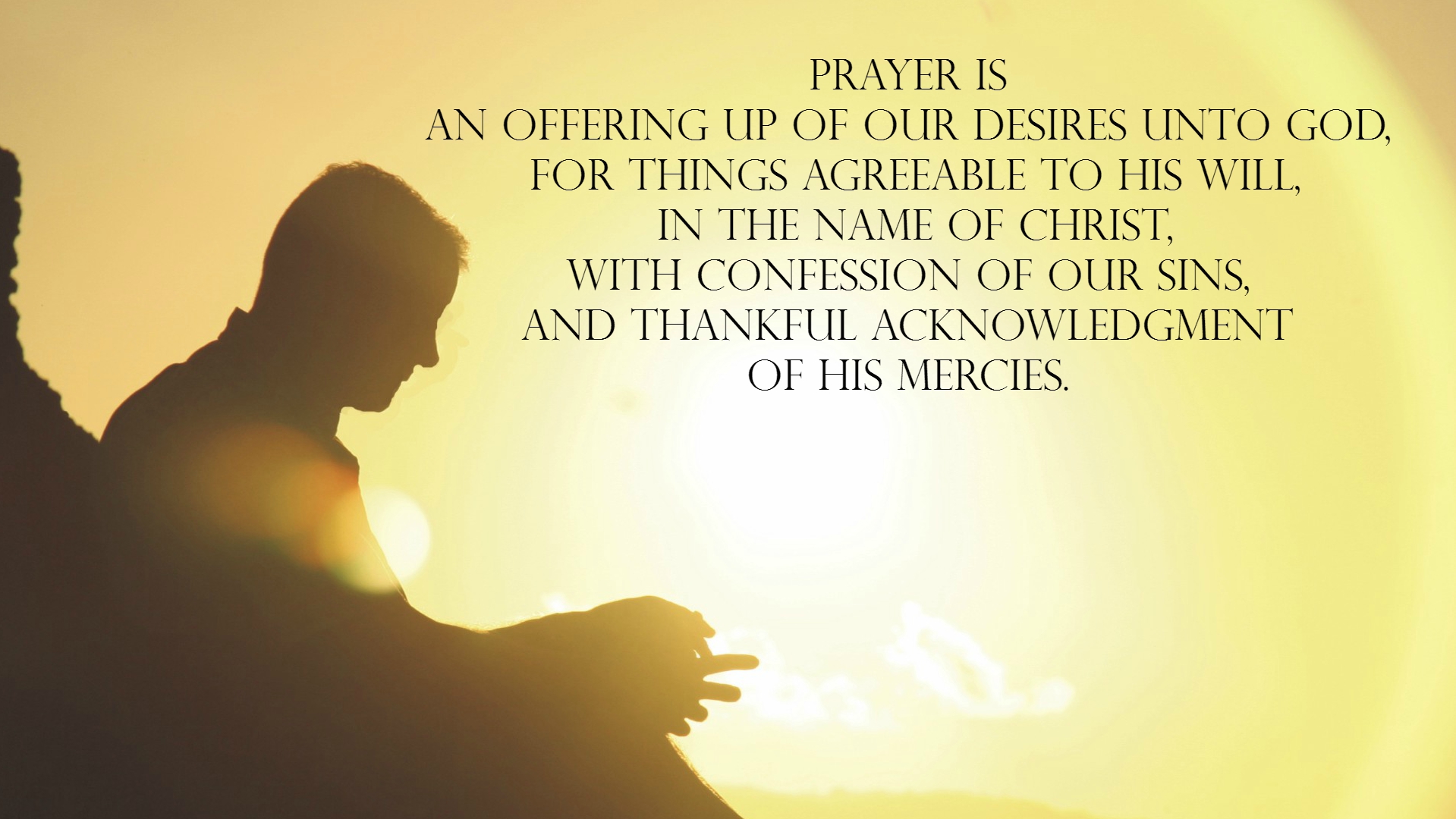